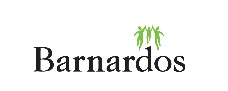 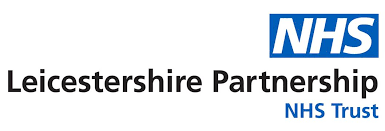 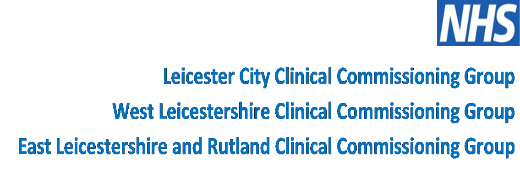 Introduction to the Dynamic Support Pathway (DSP)
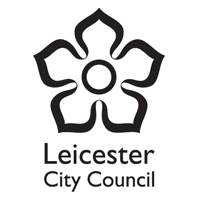 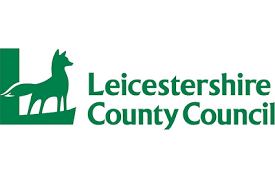 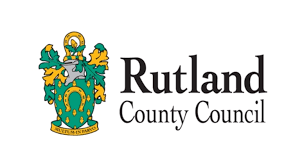 Contents
What is the DSP?
Aims
Long Term Benefits
Co-Production
Referral Criteria
Referral Process
Multi-Agency Meeting Process
Multi Agency Meeting Notes Template
Key Lines of Enquiry
Action Plan
Next Steps
What is the DSP
The Dynamic Support Pathway (DSP) is a pathway developed to provide support for individuals (all age) with a Learning Disability, Autism or both who are deteriorating in their health and well-being whilst living in the community.
The goal is to identify concerns early and to be able to take steps to provide additional support in order to prevent further deterioration and any escalation, which may lead to a crisis.
The DSP is also for patients stepping down into the community from an in-patient unit. The Multi-Agency Meeting (MAM) can be used for post discharge follow up to monitor the delivery and suitability of the Discharge Plan.
This is not a replacement pathway for your other referrals to other services e.g. Early Help, Specialist Autism team (SAT), Safeguarding, LD Access etc. Please continue to make these referrals.
Aims
A more robust early intervention process
System wide community services that use a consistent processes to deliver crisis avoidance and crisis management activities
An effective DSP that will reduce the need for Care Education and Treatment Reviews (CETRs) and escalation to the Risk of Admission Register (ROAR)
Early identification of concerns in health and wellbeing so you have a chance of avoiding further deterioration which will lead to crisis.
Facilitated collaborative joint working 
Bespoke action plans that will meet the individuals needs in the community
All stakeholders equally committed to deliver rapid responses
Processes that are responsive and able to be deployed quickly
The DSP will work alongside the CYP key Worker scheme in ensuring on-going health and wellbeing of children and young people (CYP)
Dynamic Support Pathway
Inpatient Discharge Dynamic Support Register (DSR)
At Risk of Admission Register (ROAR)
Dynamic Support Register (DSR)
Post discharge Multiagency Meeting [2 weeks discharge]
Care (education) and Treatment Review
Multiagency Meeting
Living well in the community
Long Term Benefits
Leicester, Leicestershire and Rutland (LLR) will have in place an inclusive, person-centred, proactive and preventative approach that supports the individual’s needs and preferences
When support is required all individuals will have access to the right support at the right time, in the right place and will be delivered by the right person
Adults, children and young people with a Learning Disability, Autism or both are able to  thrive in the community in their own homes  in the least restrictive environment possible, develop independence, make their own choices, be able to integrate into society, maintain family and friend relationships, take part in hobbies and activities and lead a life of 'beautiful ordinariness'
Families remain together
Inappropriate admission and re-admission prevention
If admission is required appropriate beds are available close to home and family
Co-production
“It’s great for parents’ voices to be heard in developing referral forms. Previously we have never been able to see these, but they have affected us. Parents are left to carry the load of the process”

“We are enjoying the conversations we are having across the board. As parents we love coming on board with your projects so parents’ voices come through…”
Referral Criteria - CYP
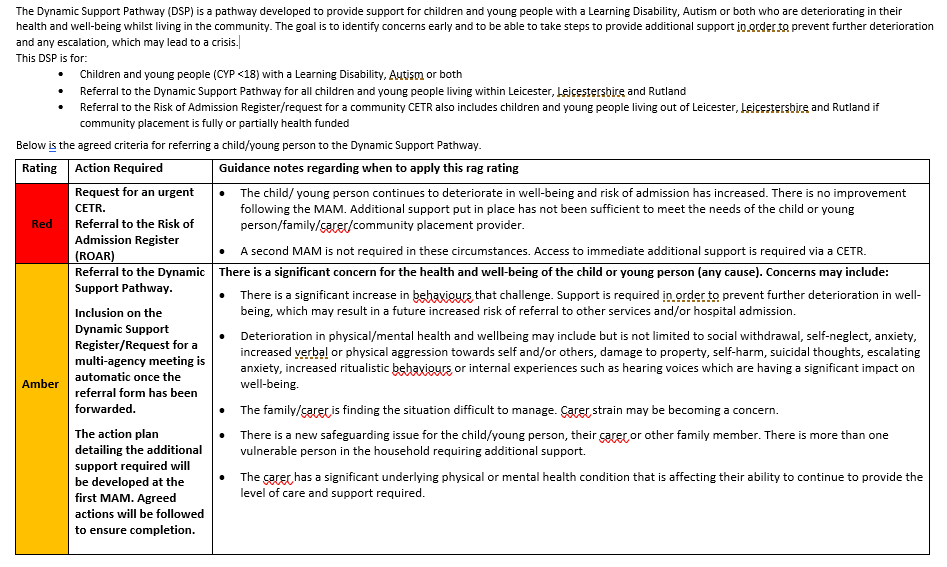 Referral Criteria - Adult
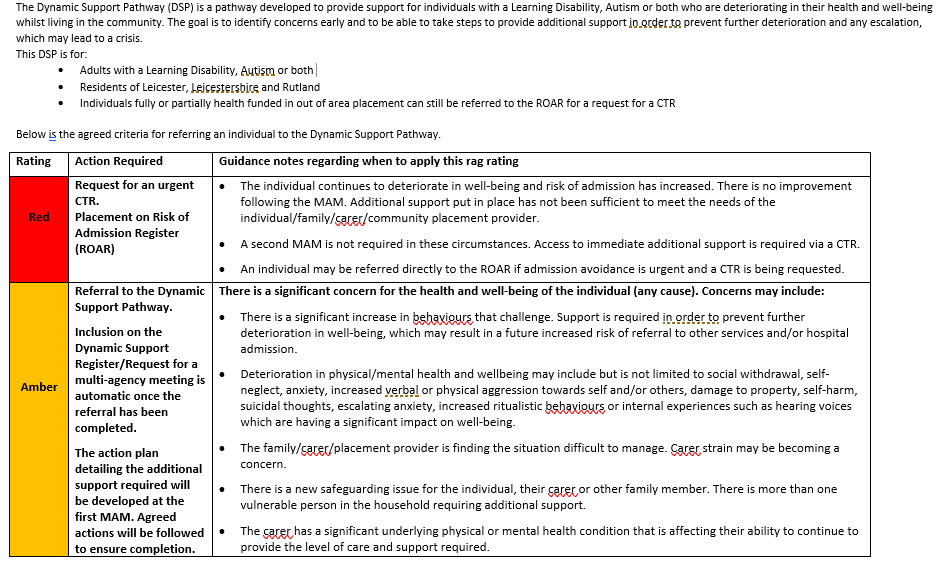 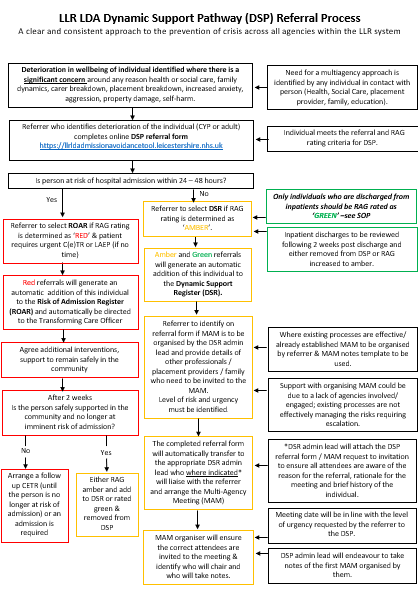 Referral Process
The Referral Process
Referral form accessed via online platform:   https://llrldadmissionavoidancetool.leicestershire.nhs.uk

Accessible to Health, Social Care and Education teams

Consent is required.   Consent form is available on the DSP website page  https://www.leicspart.nhs.uk/services/dynamic-support-pathway/ 

Multi-Agency Meeting (MAM) notes template available on the DSP website page

Standard Operating Procedure (SOP) available on the DSP website page

Gaps in Service Form available on the DSP website page to support with identifying and addressing gaps in services
Contents of the  Referral Form
Patient ID information
Demographic information
Commissioner information
Patient/carer information
Current care team
Current location/home/provider
Communication needs
Brief History
Overview of the Current Situation/Current Concerns
Risk Details
Safeguarding Information
Additional support already in place?
Multi-Agency    Meeting (MAM)
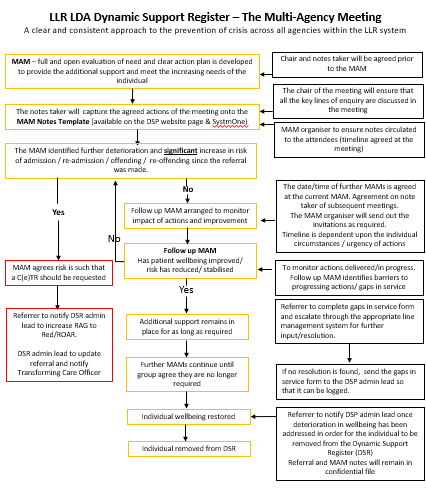 The MAM Notes Template
All sections of this template should be discussed at the Multi-Agency Meeting (MAM)
Simply here to provide guidance and information as to what will be asked and discussed during the meeting
Addresses the Key Lines of Enquiry
This template can also be used as an update template for subsequent multi-agency meetings. In this instance any changes in circumstances or presentation can be recorded and a new action plan developed.
Captures the names and contact details of all attendees
Captures the action plan, key tasks, who will complete them and timelines required 
Key questions regarding what happens next
Key Lines of Enquiry
Update on Current Situation (since referral or last MAM)
Physical Health
Appropriate Care and Support
Parent, Family and Carer involvement
Aspirations of the Individual
Rights and Legal Frameworks
Education (if applicable)
Impact of Covid-19
Safe
Least Restrictive Environment
In-Patient Treatment Recommendations (If applicable)
Action Plan
Key Questions
Further information
Link to online platform to refer:     https://llrldadmissionavoidancetool.leicestershire.nhs.uk

Link to DSP website page:        https://www.leicspart.nhs.uk/services/dynamic-support-pathway/ 

Children and Young People (CYP) Dynamic Support Register (DSR) email address:                               lpt.childrens-lda.dsp@nhs.net 

Adult Dynamic Support Register (DSR) email address:      lpt.adult-lda-dsp@nhs.net 

Risk of Admission Register (ROAR) email addresses:                                                              Laura.rodman@nhs.net   or   Matthew.childs2@nhs.net